Idioms 2
Each idiom has two slides.
In the first slide you get a picture clue – can you guess the idiom?
In the second slide three possible meanings are given – can you guess the correct one?
Authors of photos are attributed in the notes of the relevant slide.
26
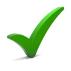 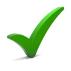 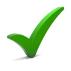 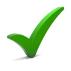 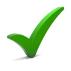 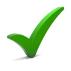 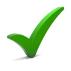 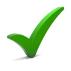 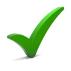 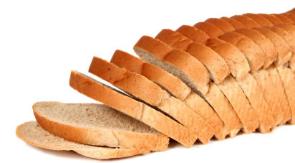 A new thing
Timeline
Now
1928
The best thing since sliced bread.
Answer
26
?
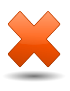 A new way of cutting bread.
?
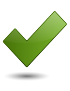 ?
Something or someone with an excellent reputation.
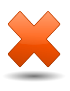 A better tasting bread.
This new phone is the best thing since sliced bread!
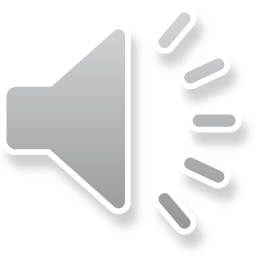 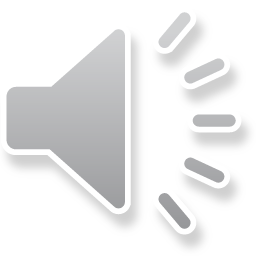 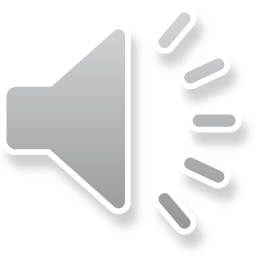 27
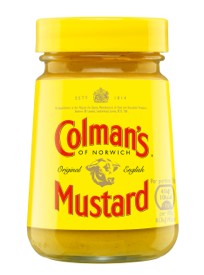 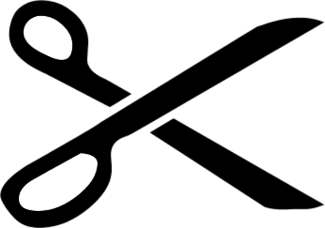 Cut the mustard.
Answer
27
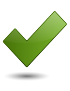 Be good enough – up to standard.
?
?
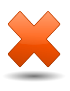 ?
Harvest mustard plants.
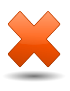 Cut out mustard from your diet.
This new police car is a bit slow – it doesn’t really cut the mustard.
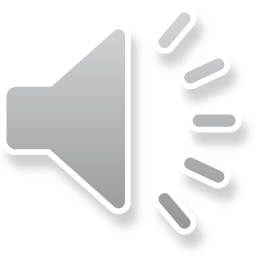 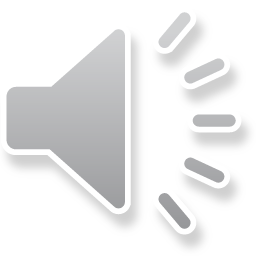 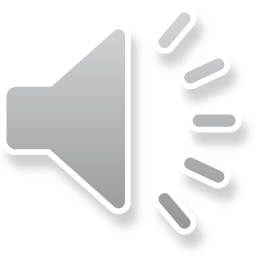 28
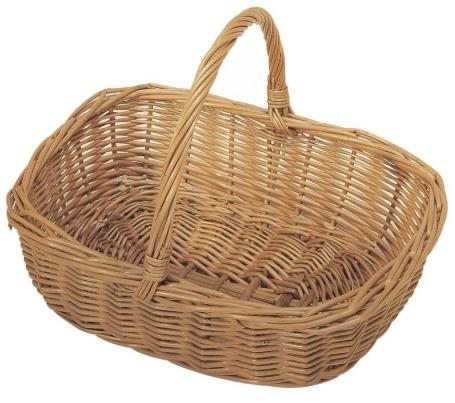 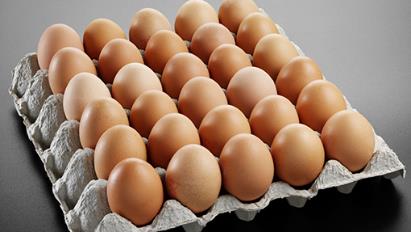 All mine
Put all your eggs in one basket.
Answer
28
?
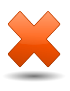 Don’t keep your eggs in the fridge.
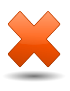 ?
Store eggs on top of each other.
?
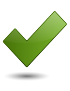 Put all your hopes on one thing.
Ignoring his father’s advice not to put all his eggs in one basket, Matthew left school early to pursue his dream of being a professional footballer.
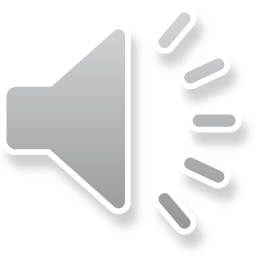 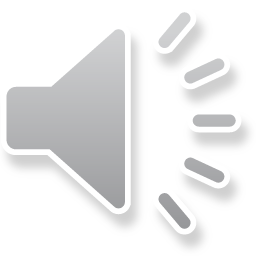 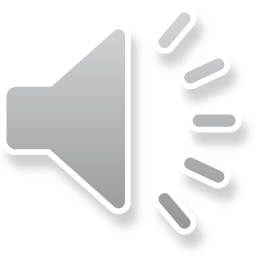 29
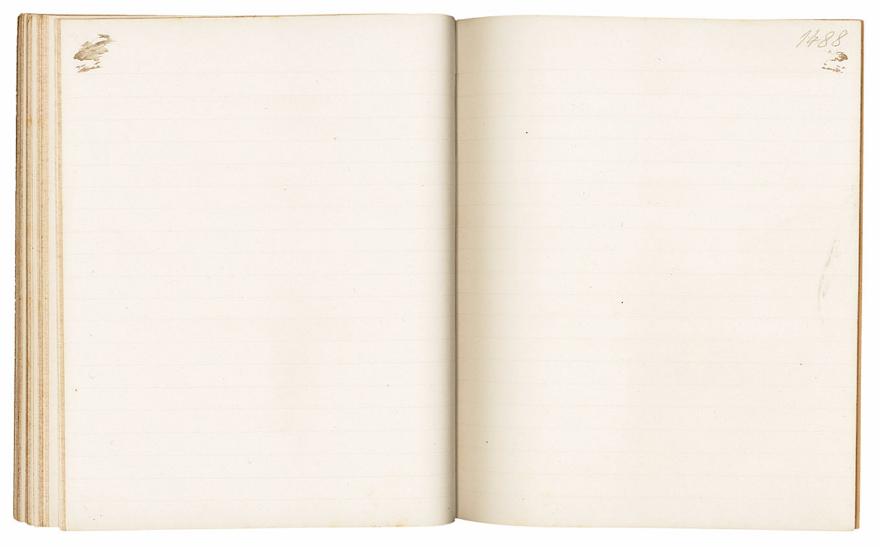 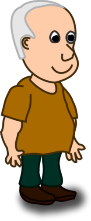 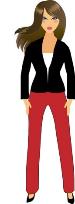 Be on the same page.
Answer
29
?
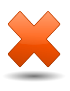 Be pictured on the same page.
?
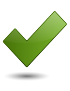 ?
Be in agreement.
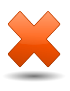 Read a book together.
When Fred showed his plans for a new purple kitchen to his wife, they realised they were not on the same page.
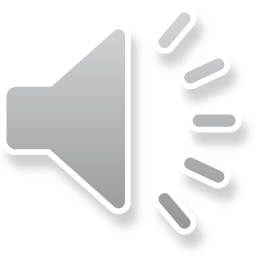 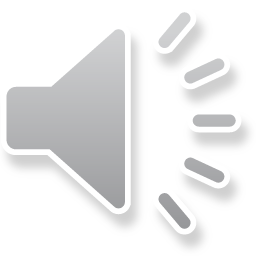 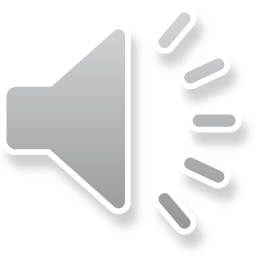 30
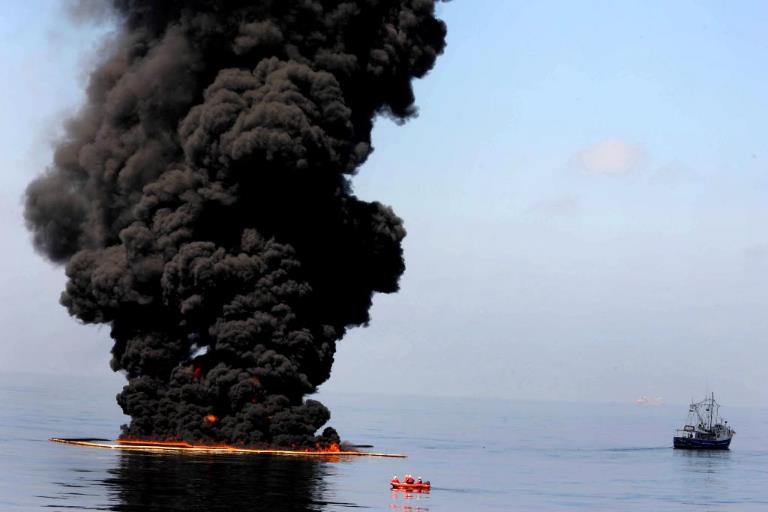 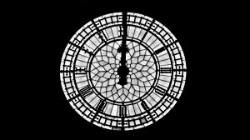 Burn the midnight oil.
Answer
30
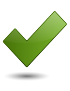 Work late into the night.
?
?
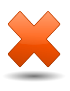 ?
Start a fire at night time.
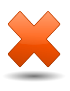 Burn oil to make really black smoke.
With exams looming, Gemma often found herself burning the midnight oil.
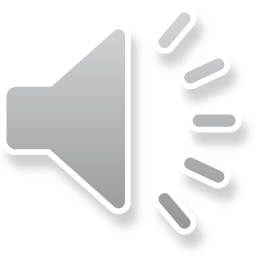 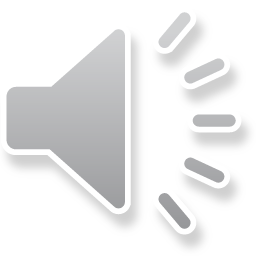 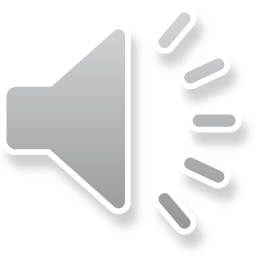 31
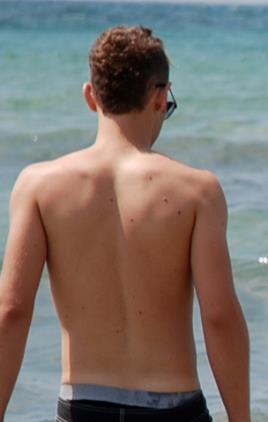 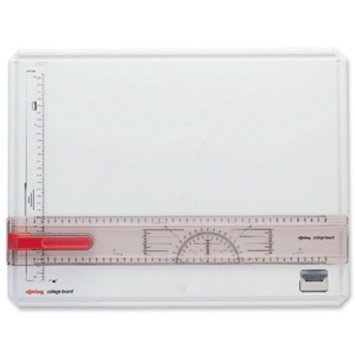 Back to the drawing board.
Answer
31
?
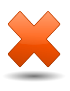 Add pictures to help explain a text.
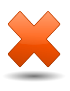 Time to rub something out and make it neater.
?
?
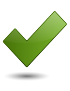 Time to completely rethink plans.
When they heard of the airline strike, they knew it was back to the drawing board for their holiday plans.
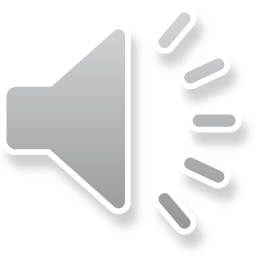 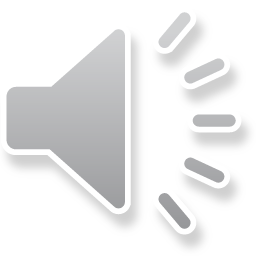 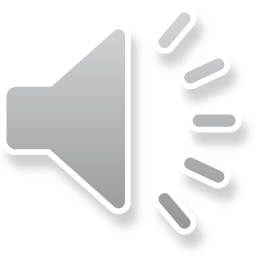 32
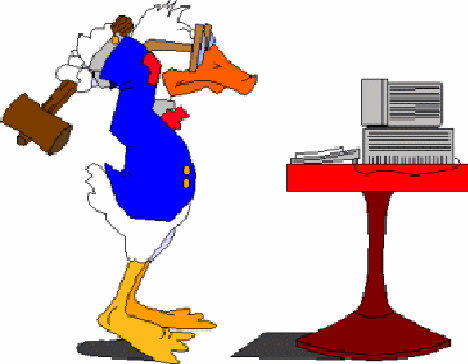 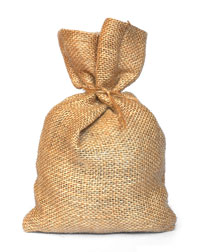 Hit the sack.
Answer
32
?
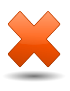 Get the dust out of s sack by beating it.
?
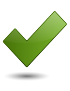 ?
Go to bed.
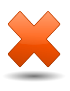 Play a game called hit the sack.
At midnight Frank declared that it was time to hit the sack.
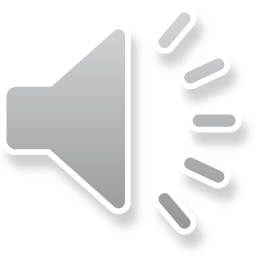 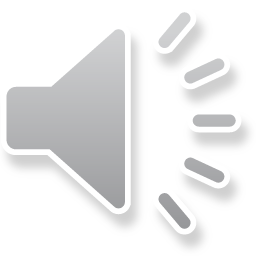 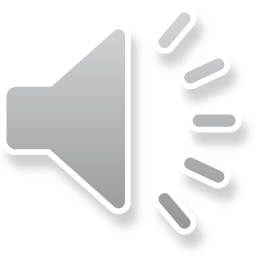 33
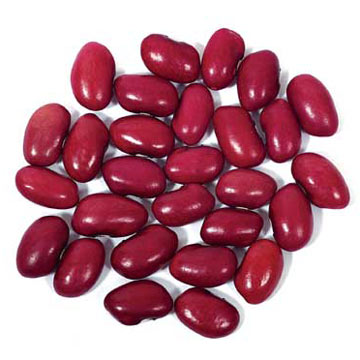 Oops!
Spill the beans.
Answer
33
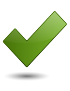 Tell all.
?
?
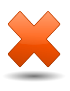 ?
Drop some food.
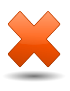 Plant beans in the garden.
I heard all about lunch time – Sarah spilt the beans.
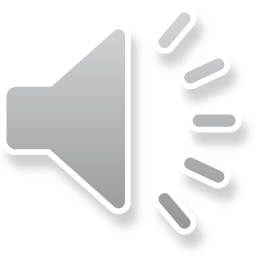 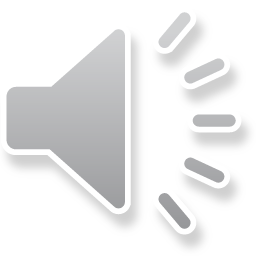 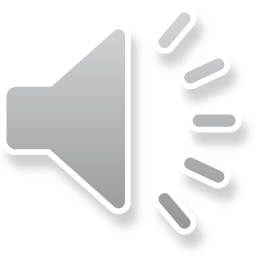 34
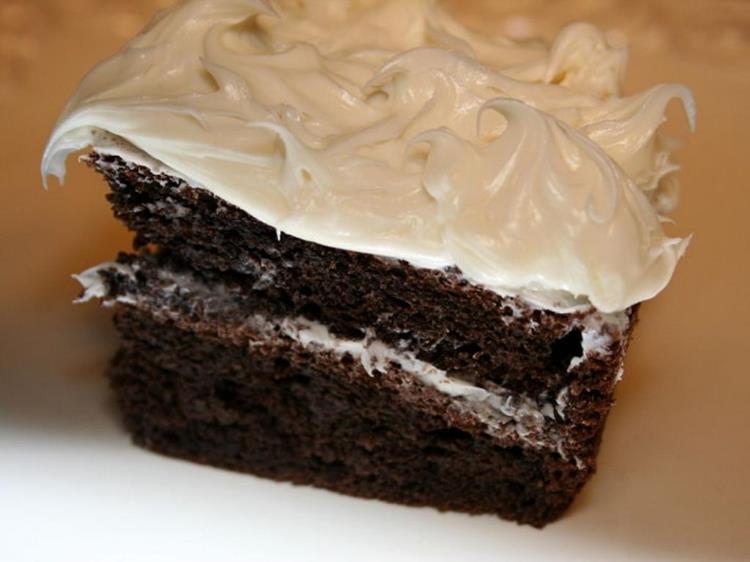 The icing on the cake.
Answer
34
?
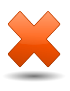 The top layer of the cake.
?
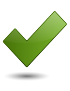 ?
An extra good thing on top of something already good.
The sweetest spot.
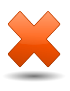 Susan loved visiting the zoo. The icing on the cake was being allowed to feed the penguins.
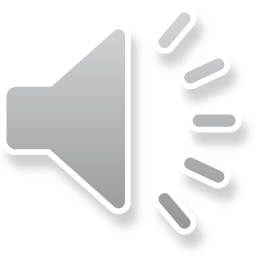 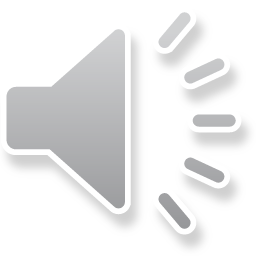 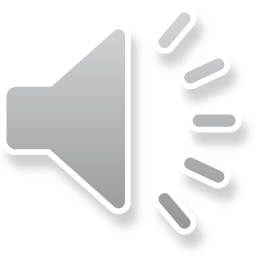 35
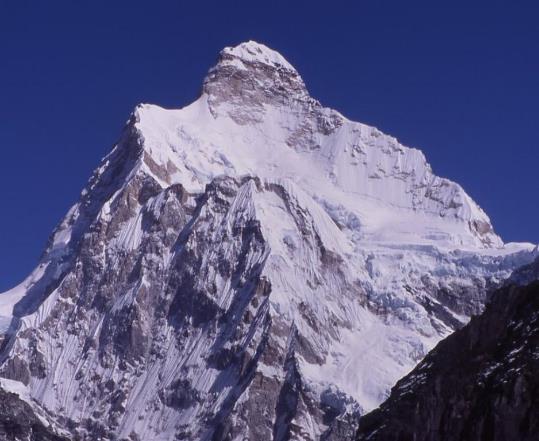 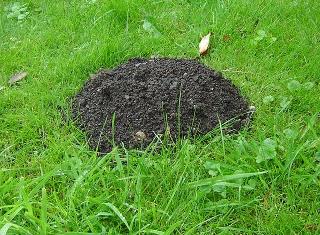 Make a mountain out of a mole hill.
Answer
[Speaker Notes: "Jannu from South" by Carsten.nebel - Own work. Licensed under CC BY 3.0 via Wikimedia Commons - https://commons.wikimedia.org/wiki/File:Jannu_from_South.jpg#/media/File:Jannu_from_South.jpg]
35
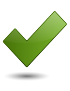 Make something small seem very serious.
?
?
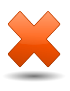 ?
Keep digging.
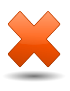 Look at something using a magnifying glass.
“It was only a light push – don’t make a mountain out of a mole hill!”
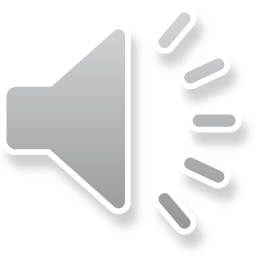 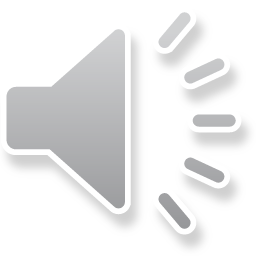 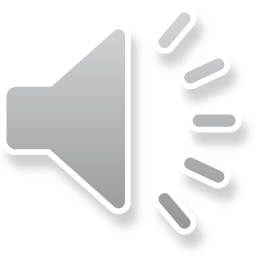 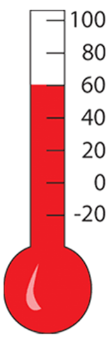 36
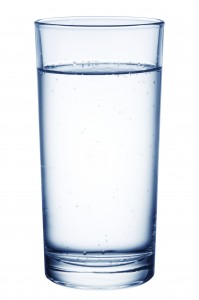 In hot water.
Answer
36
?
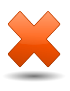 Red from a hot bath.
?
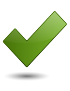 ?
In trouble.
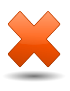 Hidden by steam.
Mark knew he was in hot water when his father discovered he had skipped music lessons for a whole month.
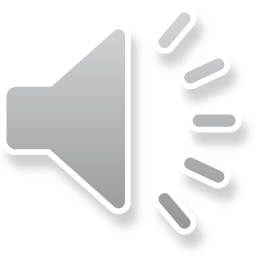 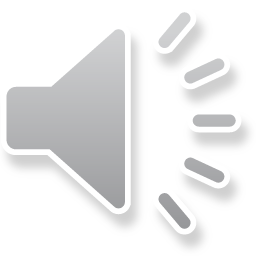 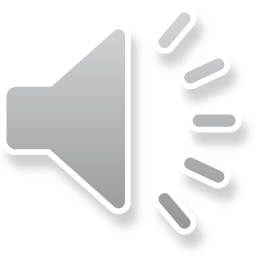 37
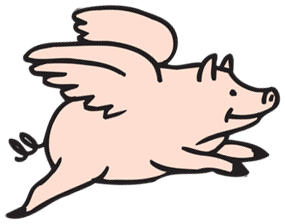 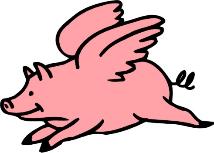 Pigs might fly.
Answer
37
?
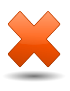 A weird dream.
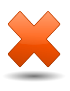 ?
An airline for pigs.
?
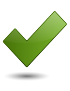 It’s not going to happen.
“Next year I’m going to be Miss World,” said Sandra.
“And pigs might fly!”
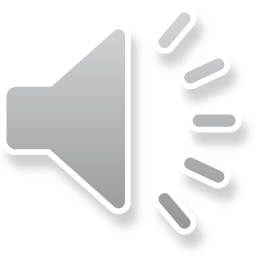 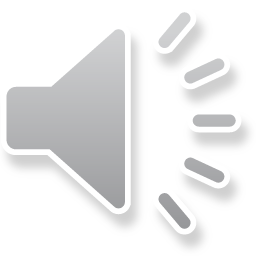 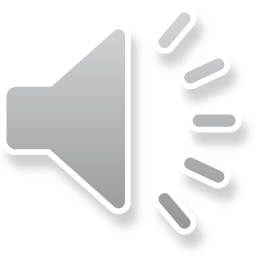 38
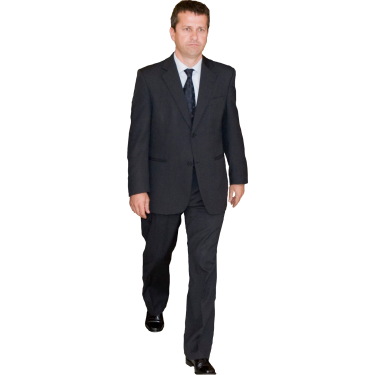 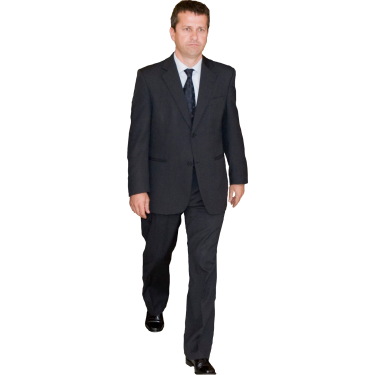 Where?
Lose your head.
Answer
38
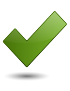 Lose control and act wildly.
?
?
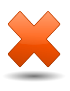 ?
Visit the guillotine.
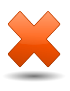 Have a bad haircut.
When Joe realised that the only food in the house was Brussels sprouts, he lost his head.
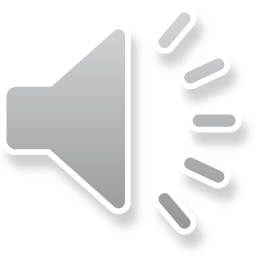 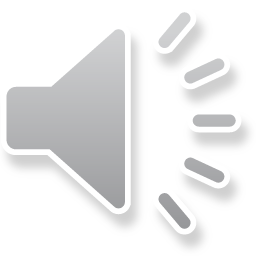 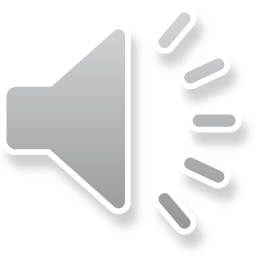 39
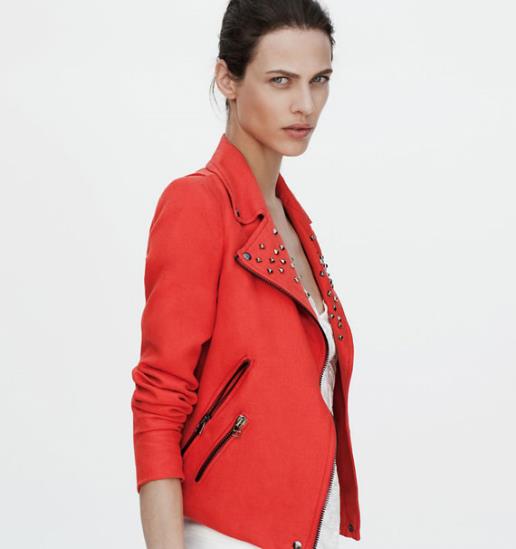 Wear your heart on your sleeve.
Answer
39
?
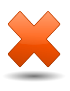 Wear clothing with hearts on.
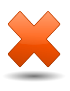 Feel your pulse at your wrist.
?
?
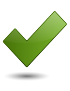 Show your true feelings.
You always knew how Stacey was – she wore her heart on her sleeve.
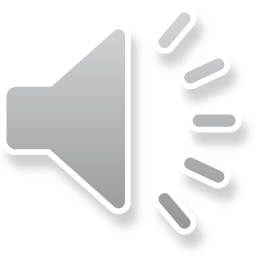 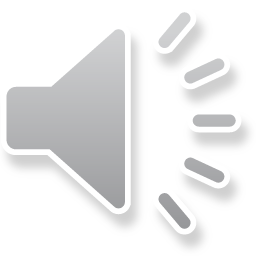 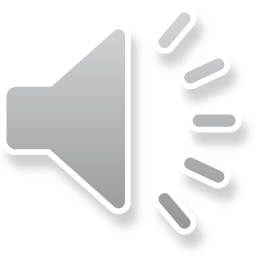 40
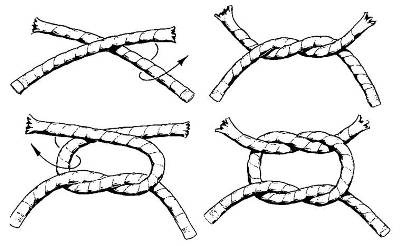 Tie the knot.
Answer
40
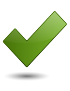 Get married.
?
?
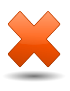 ?
Do up your laces.
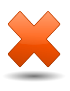 Join 2 pieces of rope together.
John and Emma tied the knot last year – it’s their anniversary on Tuesday.
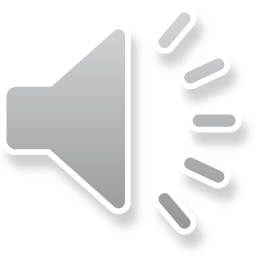 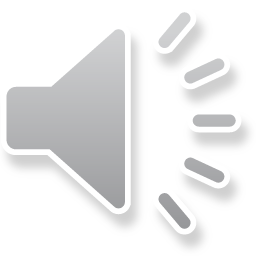 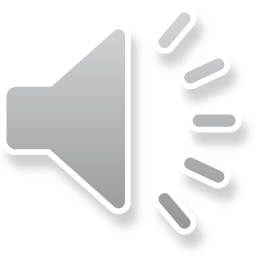 41
1
2
3
4
5
6
7
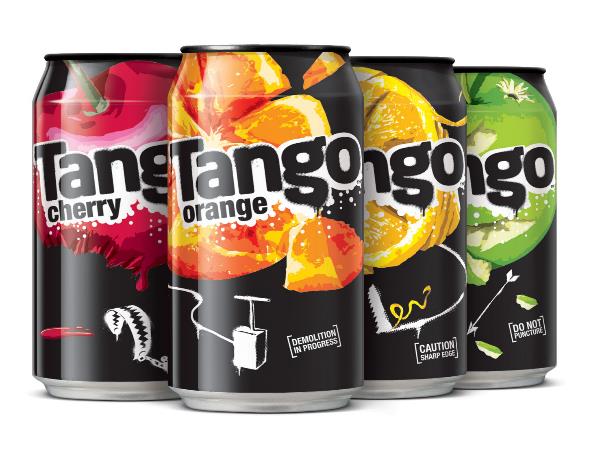 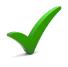 It takes two to tango.
Answer
41
?
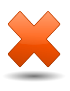 Share your drink.
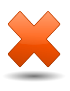 You can’t dance on your own.
?
?
When 2 people are involved in something, both must share responsibility.
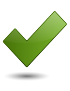 I know it was Gavin and not Beth who had the idea to take the sweets but it takes two to tango .
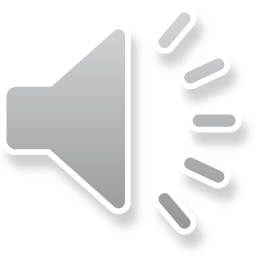 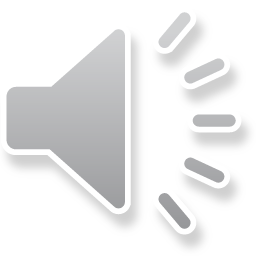 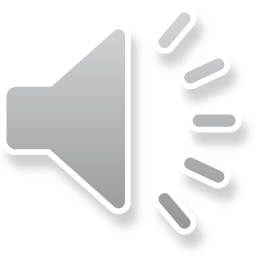 42
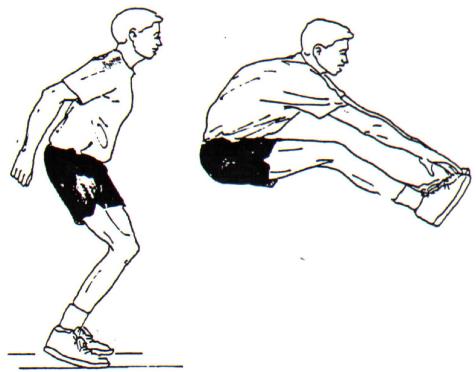 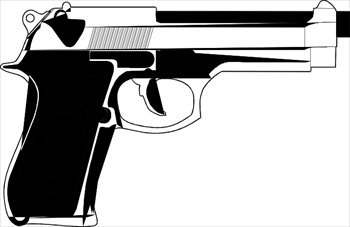 Jump the gun.
Answer
42
?
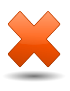 Leap over the gun.
?
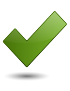 ?
Start before you should.
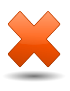 Jump from shock at the bang.
The invigilator told Ben that he had jumped the gun – he finished the first page before the exam had even started!
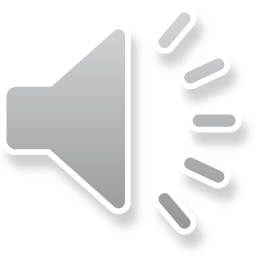 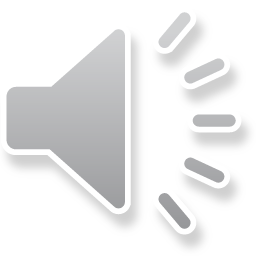 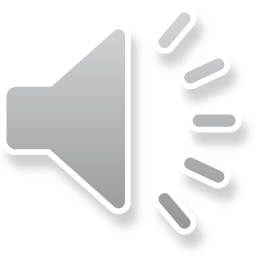 43
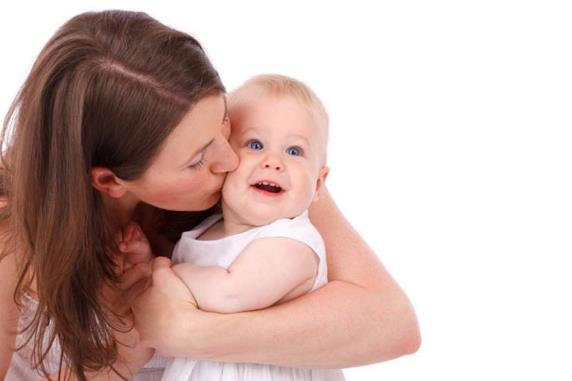 Letter
Word
Sentence
Paragraph
Chapter
Simile
Metaphor
Poem
Novel
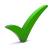 =
Mum’s the word.
Answer
43
?
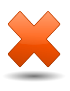 It’s not Dad.
?
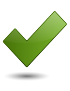 ?
Keep quiet.
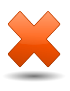 Don’t forget Mothers’ day.
“Now remember: about the broken vase, Mum’s the word.”
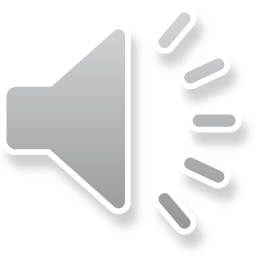 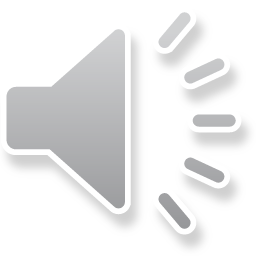 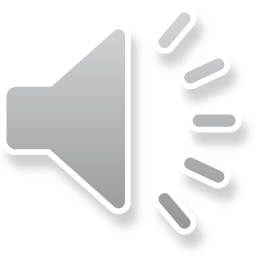 44
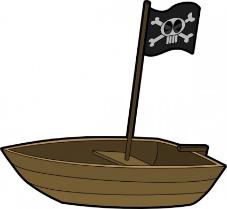 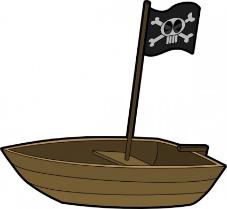 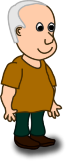 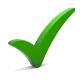 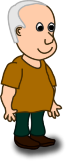 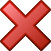 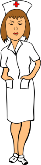 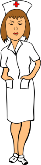 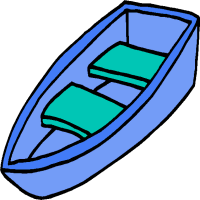 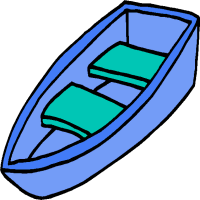 In the same boat.
Answer
44
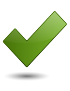 In similar circumstances.
?
?
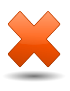 ?
Both without oars.
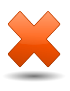 Journeying together.
Rachel’s new to the school as well – she’s in the same boat as you.
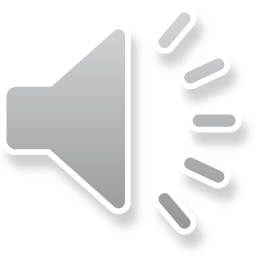 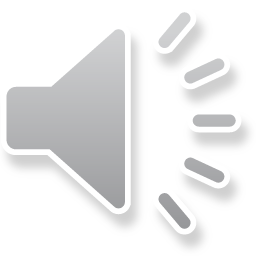 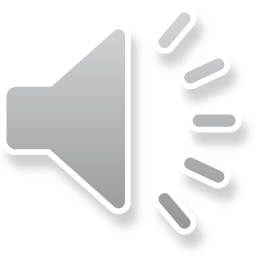 45
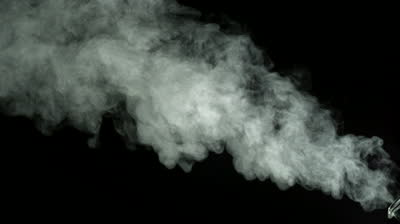 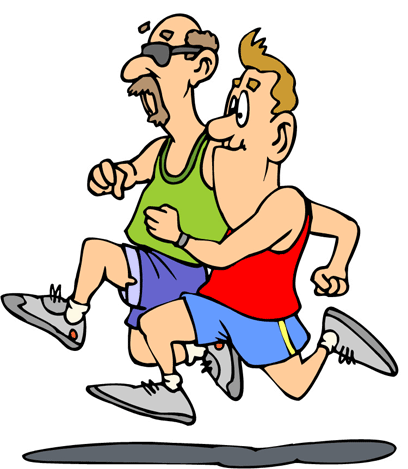 Run out of steam.
Answer
45
?
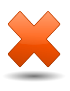 Boil a kettle dry.
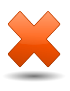 Use a steam iron to press your running clothes.
?
?
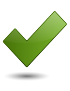 Run out of energy.
By the time he had swam 8 lengths, he had run out of steam.
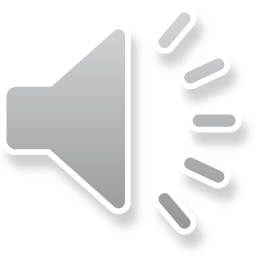 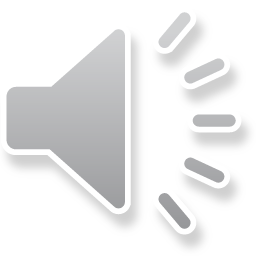 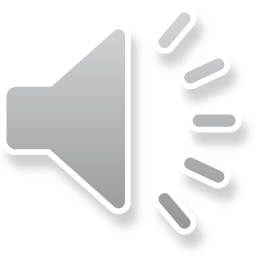 46
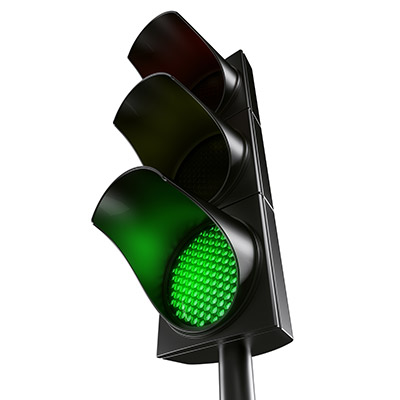 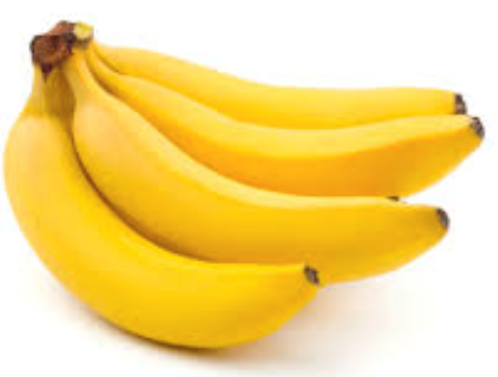 Go bananas.
Answer
46
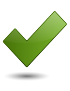 Go crazy.
?
?
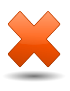 ?
Choose the fruit option.
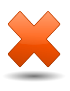 Wear yellow.
When he realised that Norwich had been promoted, he went bananas.
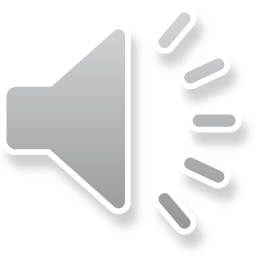 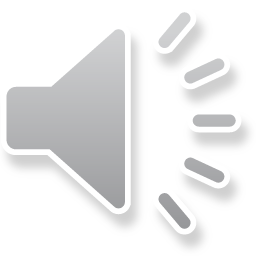 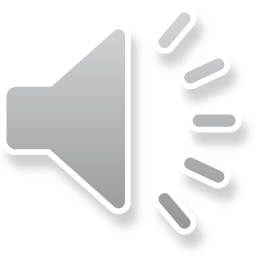 47
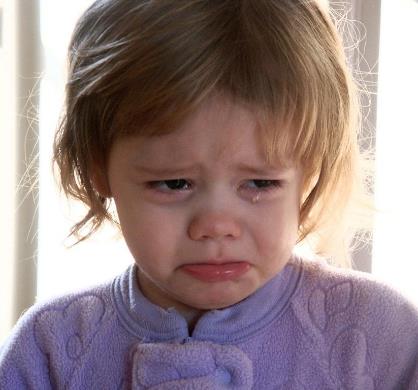 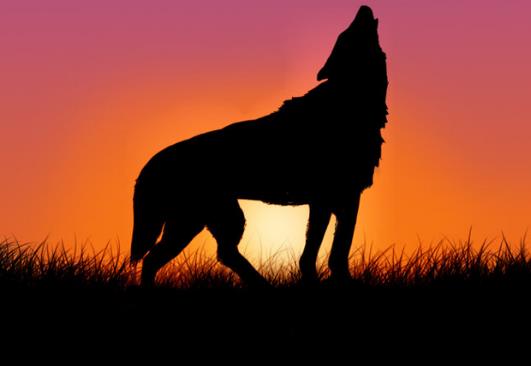 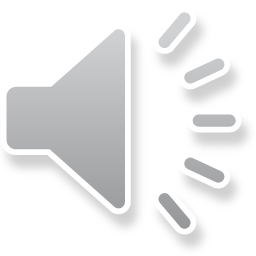 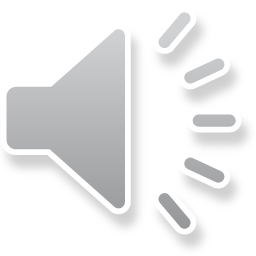 Cry wolf.
Answer
[Speaker Notes: Pretending sth like wolf howling rec bz Neumann TLM 103
"Crying-girl" by Crimfants - http://flickr.com/photos/crimfants/327861820/. Licensed under CC BY-SA 2.0 via Wikimedia Commons - https://commons.wikimedia.org/wiki/File:Crying-girl.jpg#/media/File:Crying-girl.jpg]
47
?
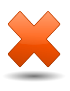 Cry out of fear of an animal.
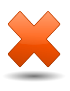 ?
Do a wolf whistle.
?
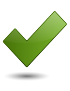 Pretend there is a problem when there isn’t - for a joke.
The toast wasn’t really burning, it was just Justin crying wolf.
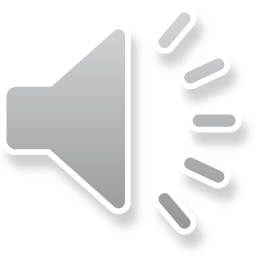 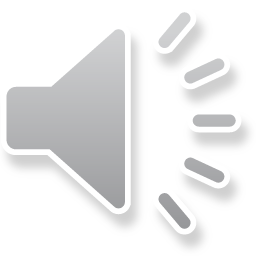 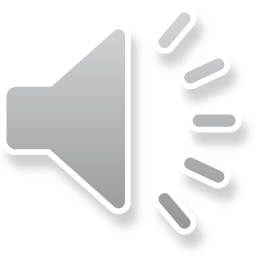 48
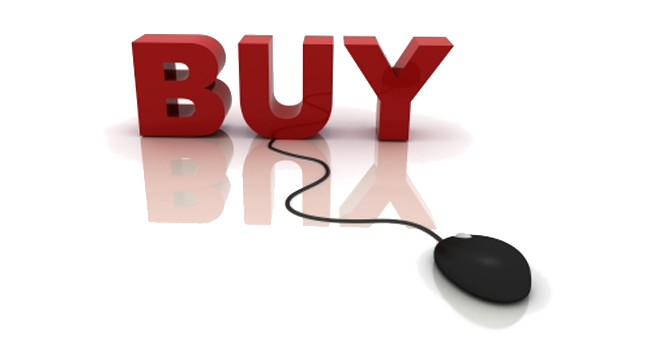 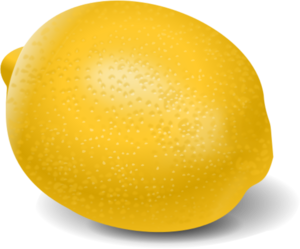 Buy a lemon.
Answer
48
?
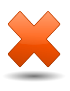 Buy something sour.
?
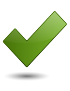 Buy something with plenty of faults which will not run well.
?
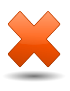 Visit the fruit shop.
When Bob’s car broke down for the fifth time in a month, he realised he had been sold a lemon.
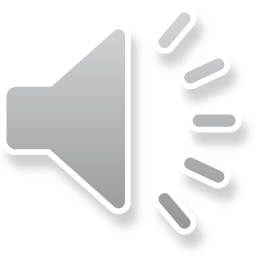 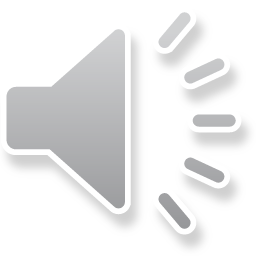 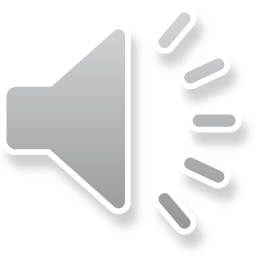 49
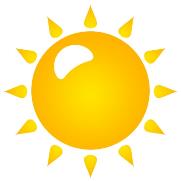 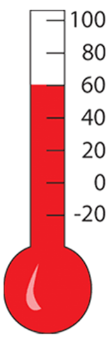 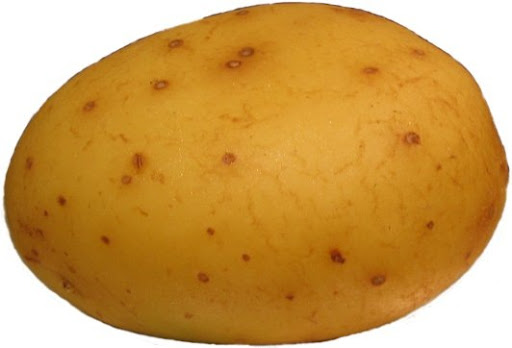 A hot potato.
Answer
49
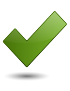 A subject which is difficult or controversial.
?
?
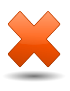 ?
A potato baking in the oven.
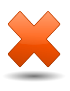 Sun cream made from vegetable oil.
The new school uniform a bit of a hot potato at the moment.
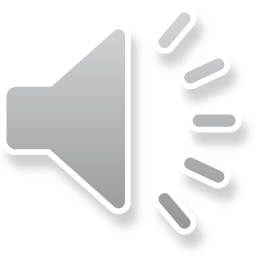 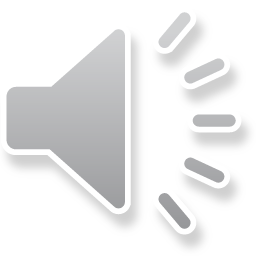 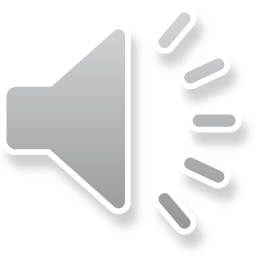 50
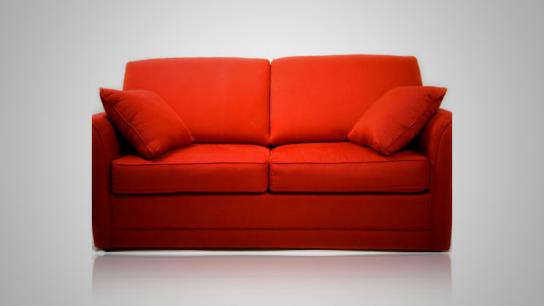 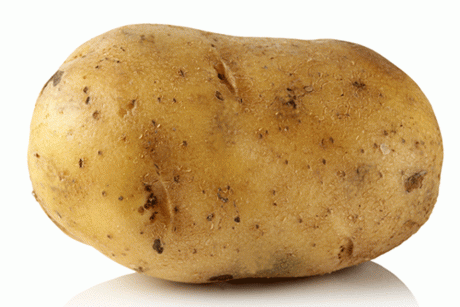 Couch potato.
Answer
50
?
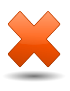 A variety of potato.
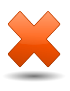 ?
A TV meal including potatoes.
?
A lazy person who spends too much time sitting around.
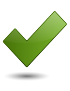 Thelma watches 9 hours of TV a day – she’s a real couch potato.
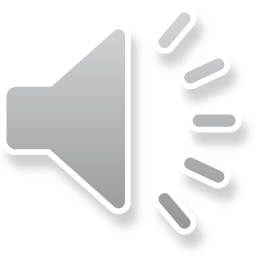 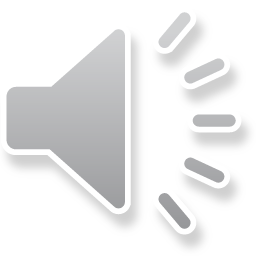 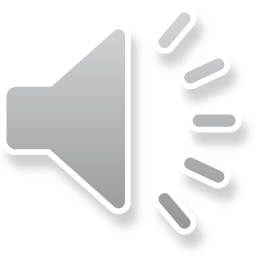 The End
Also available: Idioms1, Idioms 3 & Idioms 4